Информация о работе КП  мини-центра «Радуга» при КГУ «Основная средняя школа села Зерноград»
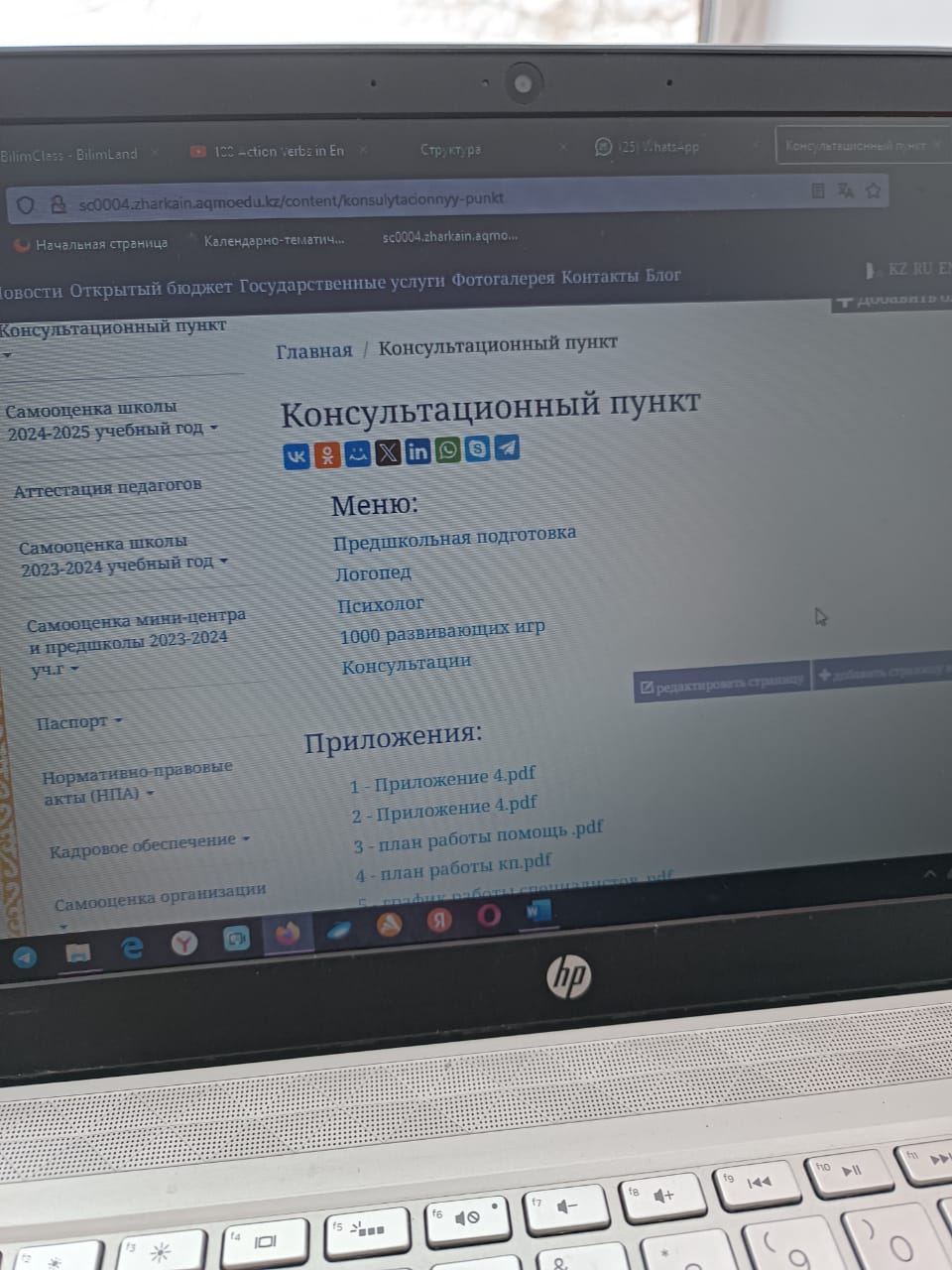 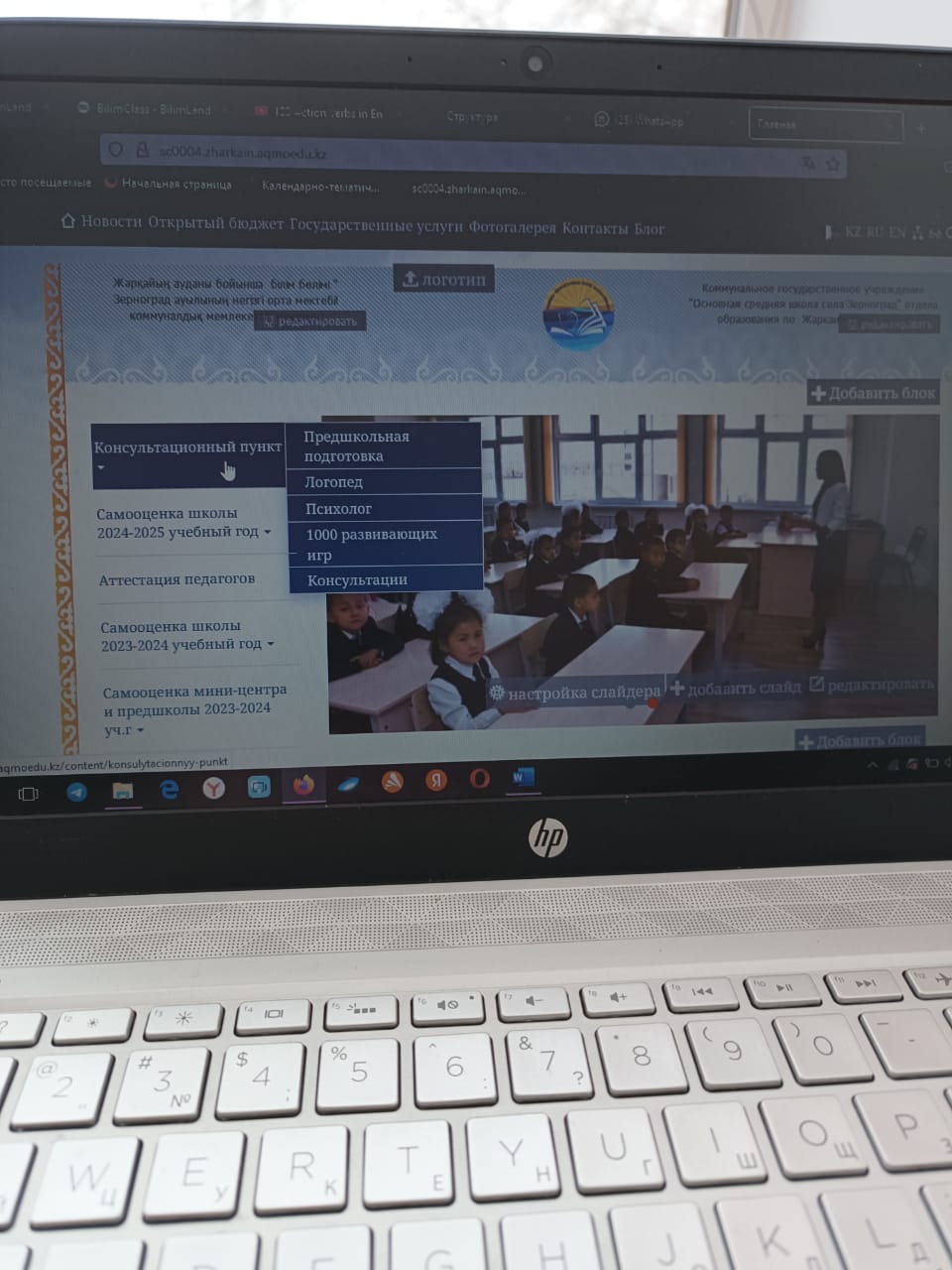 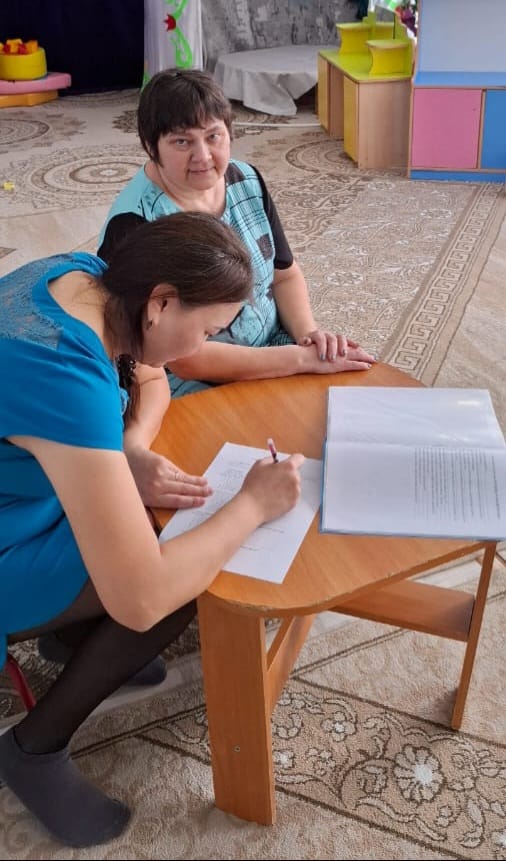 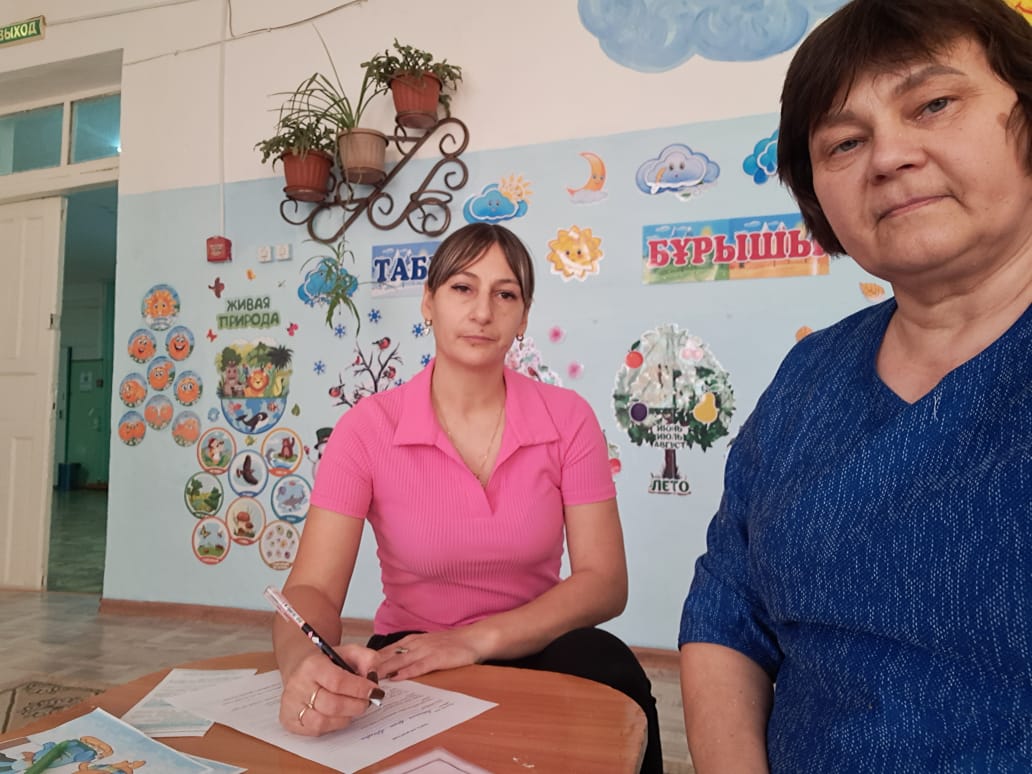 Создание на официальном сайте школы раздела Консультационный пункт. Размещение официальных документов с  полезной информации для родителей
Консультация «Как укрепить здоровье ребенка в условиях семьи?» (октябрь)
Приглашение родителей с
 детьми на праздник. 
«К нам спешит новый год»
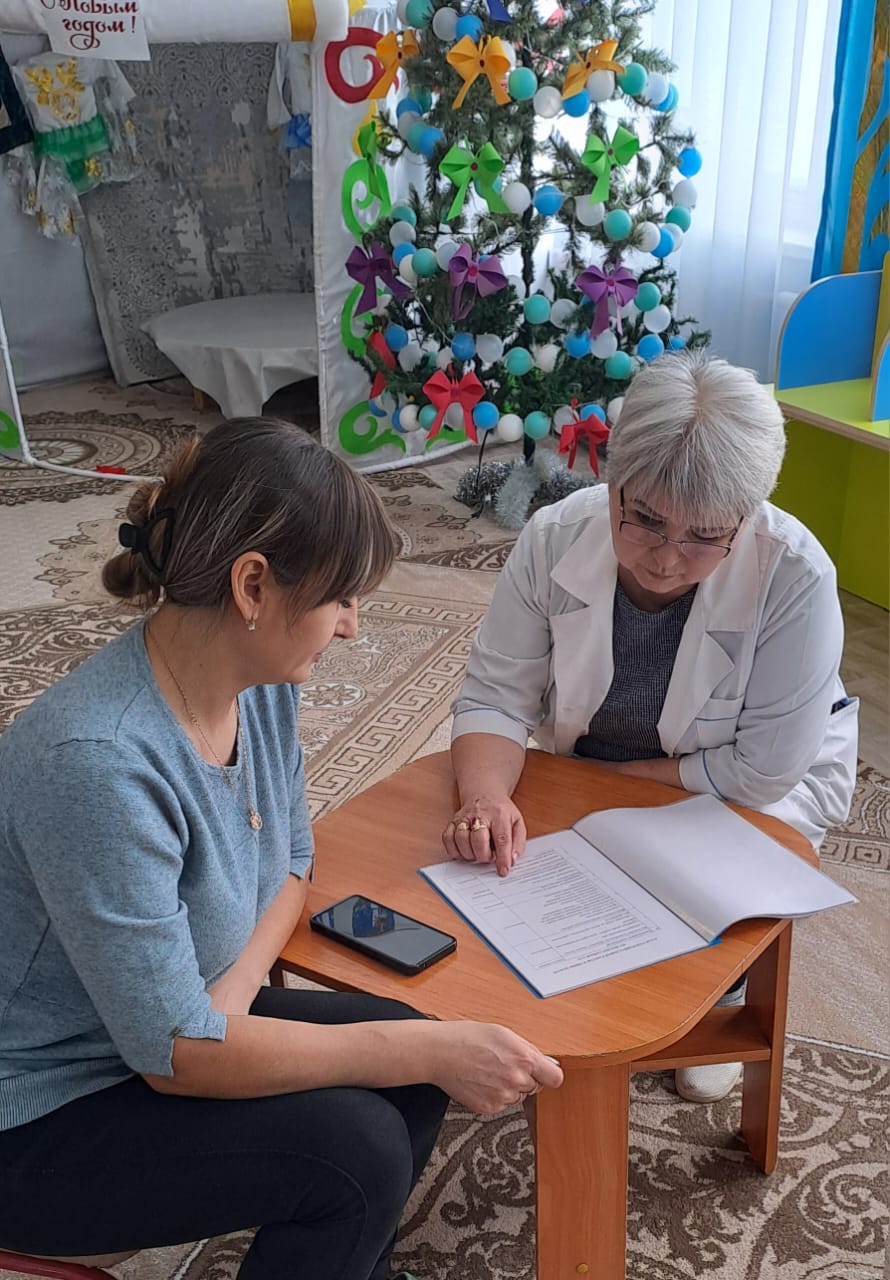 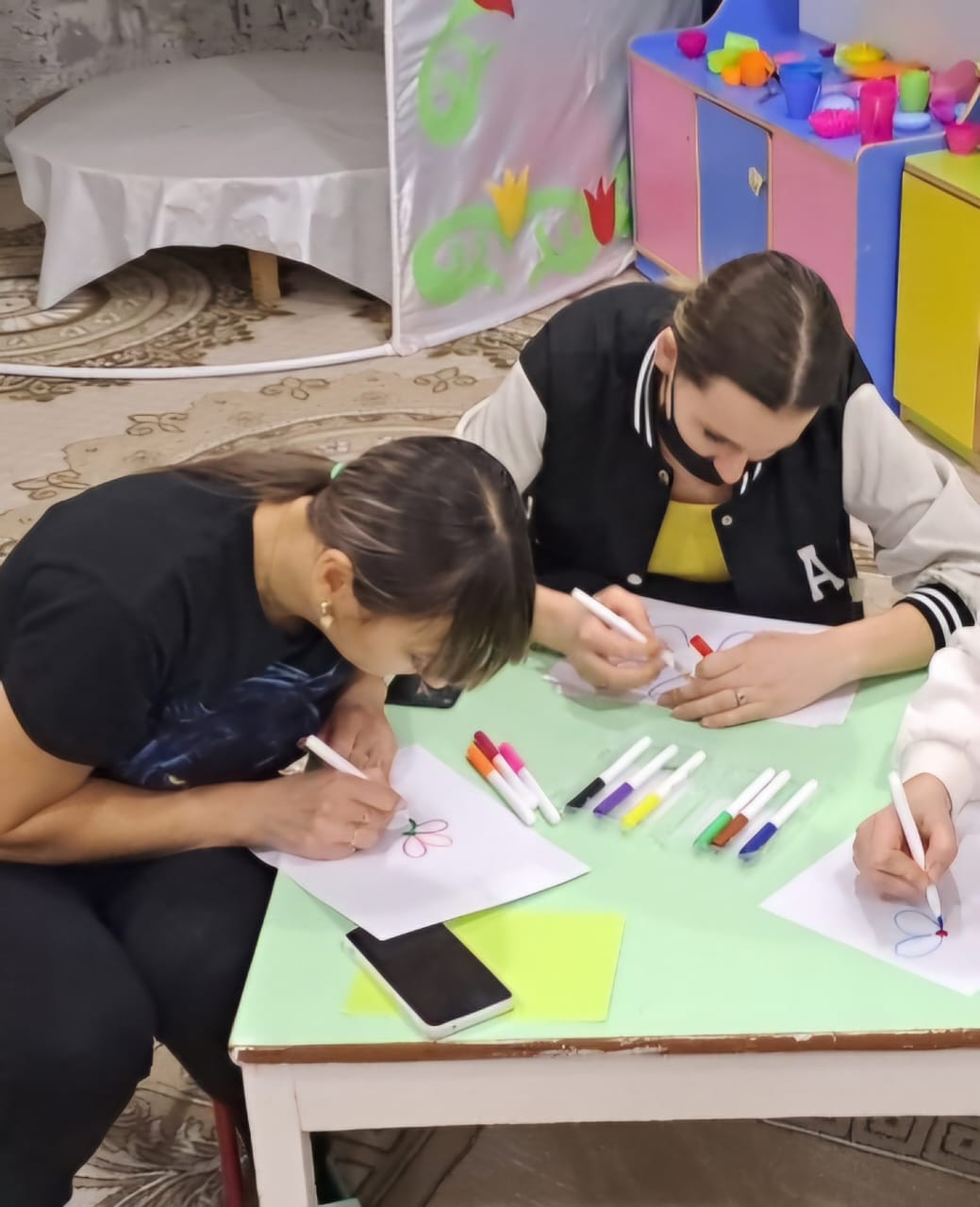 Анкетирование родителей «Ваши взаимоотношения с детьми» (сентябрь)
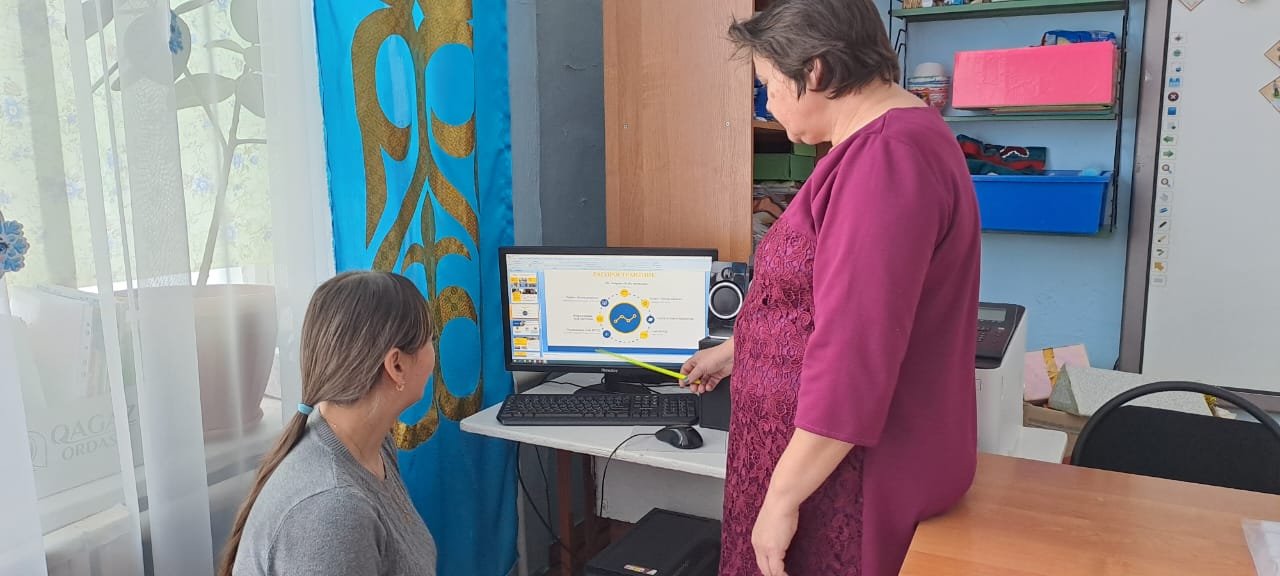 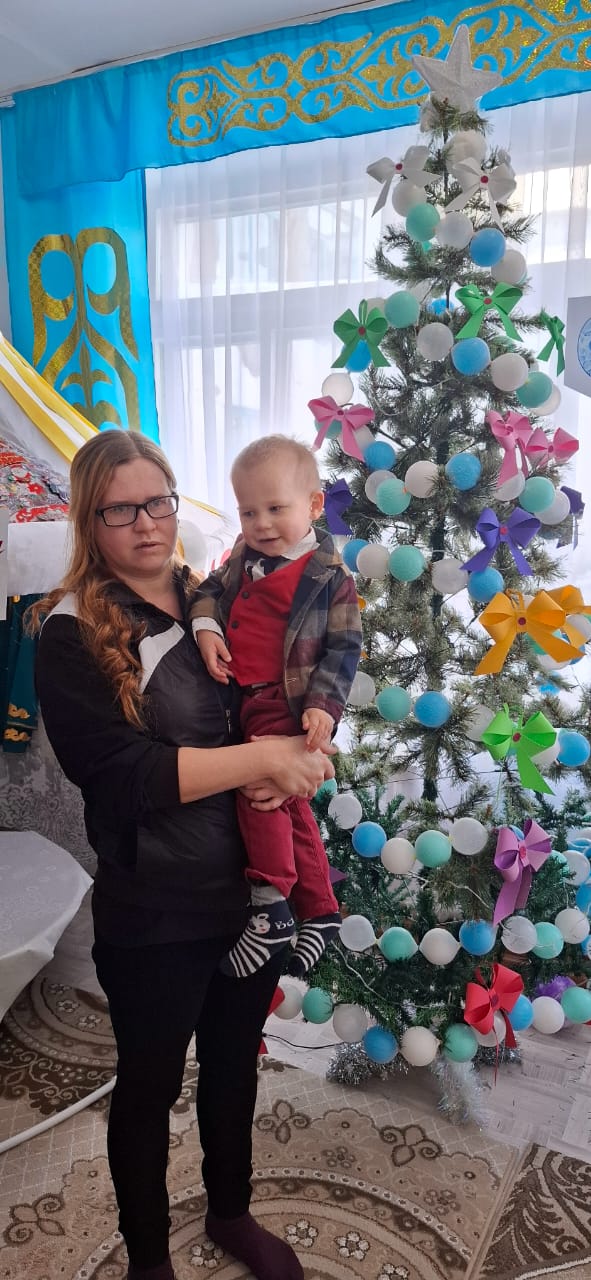 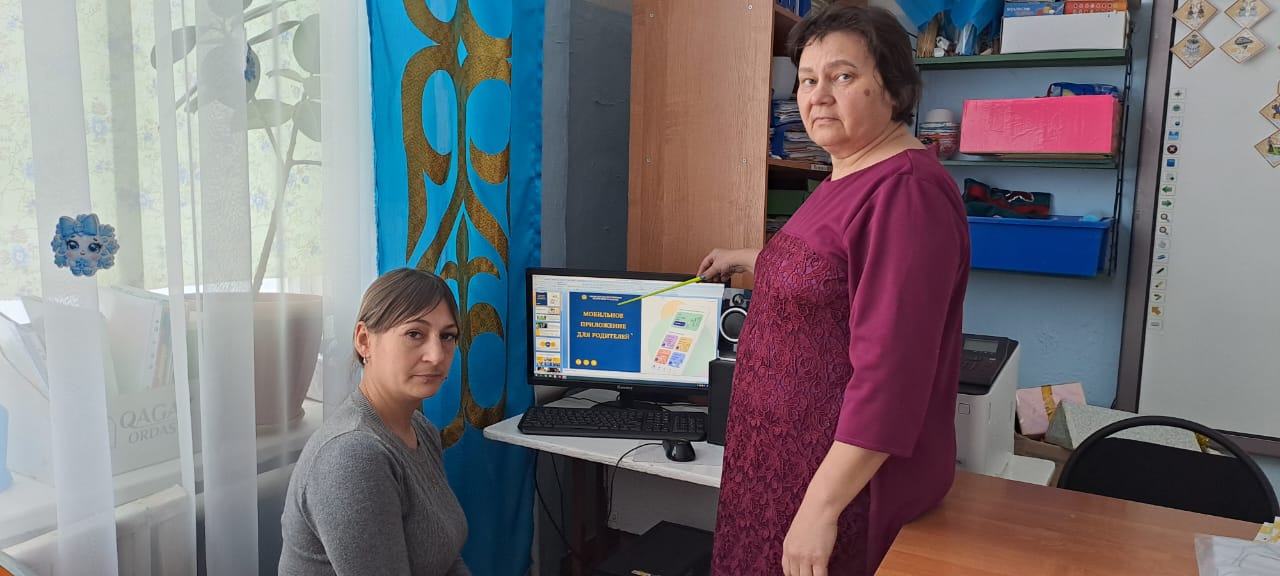 Встреча с воспитателем, консультативная обучающая беседа с родителями, для занятий с детьми в домашних условиях. «Развиваем речь ребенка на прогулке, на кухне» (ноябрь)
Консультация с медицинской сестрой мини-центра «Профилактика простудных заболеваний»